ヒント：三角形の面積と外積
3点の座標が分かっているときの3角形の面積を求めるときに使えるもの：外積
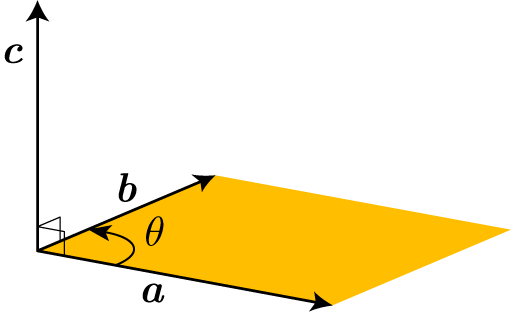 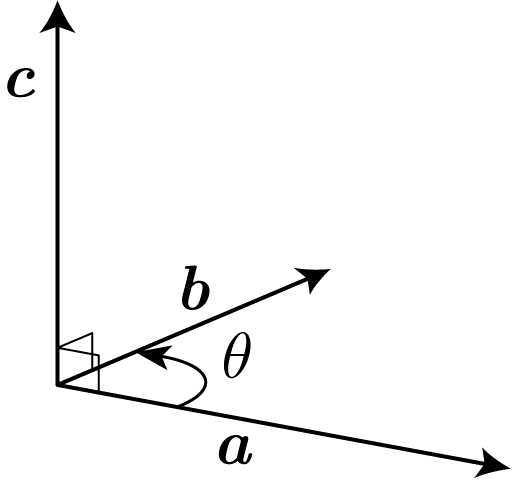 1
ヒント：三角形の面積と外積
外積の計算方法
では，これを xy-平面上の三角形の面積を求めるためにどう使うか？
2
ヒント：三角形の面積と外積
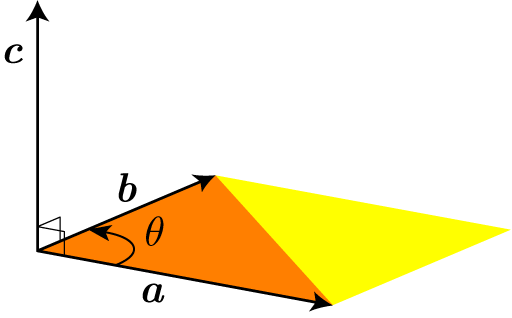 以上
3